МКДОУ детский сад №11
Тема: «Деревья, листья деревьев».

Цели и задачи: закрепить знания деревьев и листьев, дифференцировать 
формы, цвета.

                                                 воспитатель: 
                                                      Пархоменко Е. М.


ОСТРОГОЖСК, 2013 год
Берёза
бе-рё-зо-вый
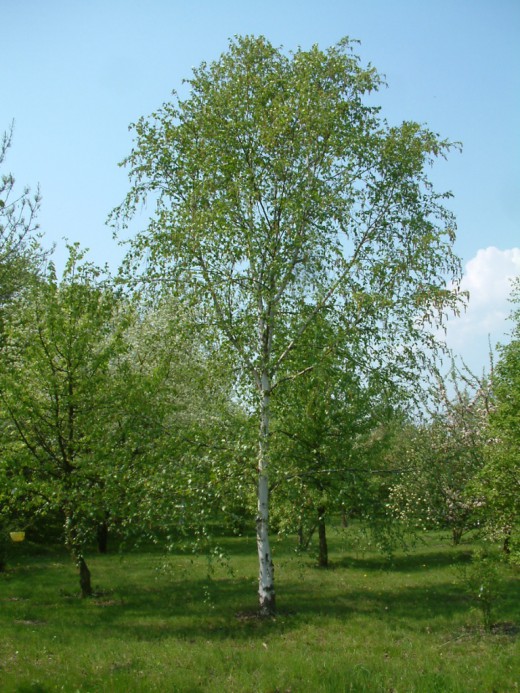 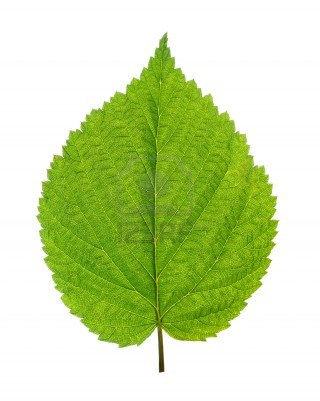 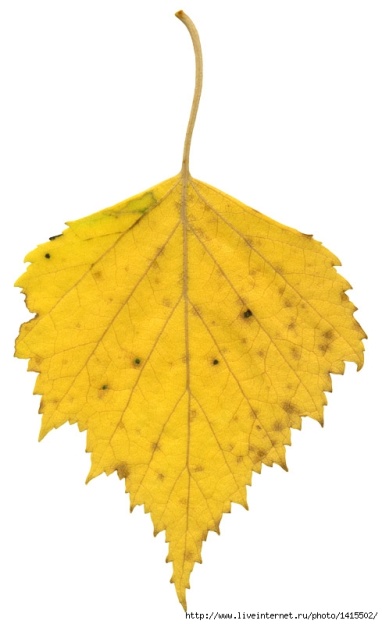 Дуб
ду-бо-вый
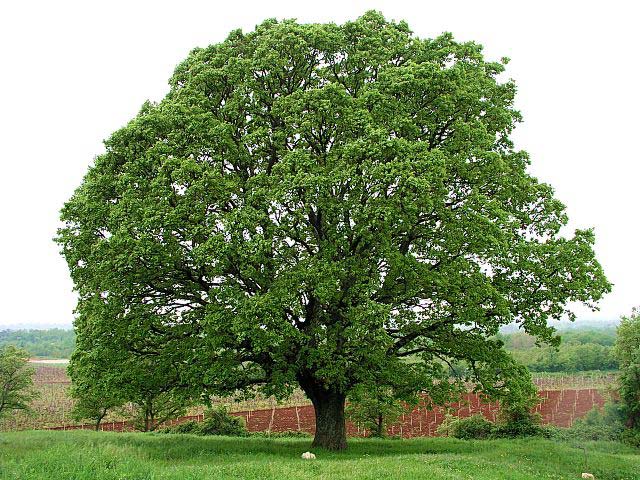 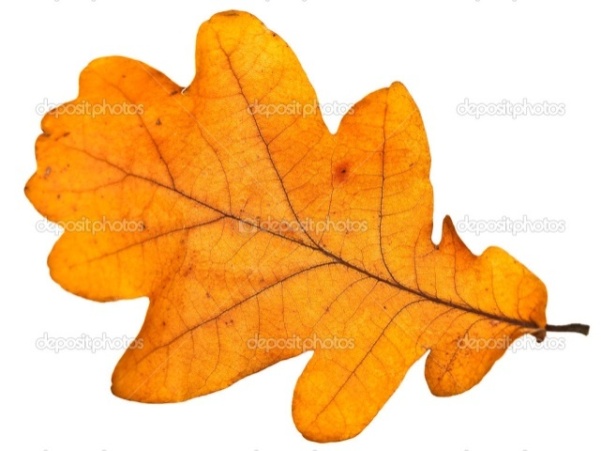 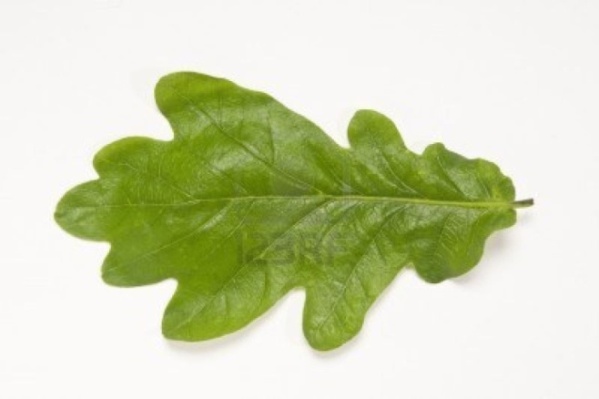 кле-но-вый
Клён
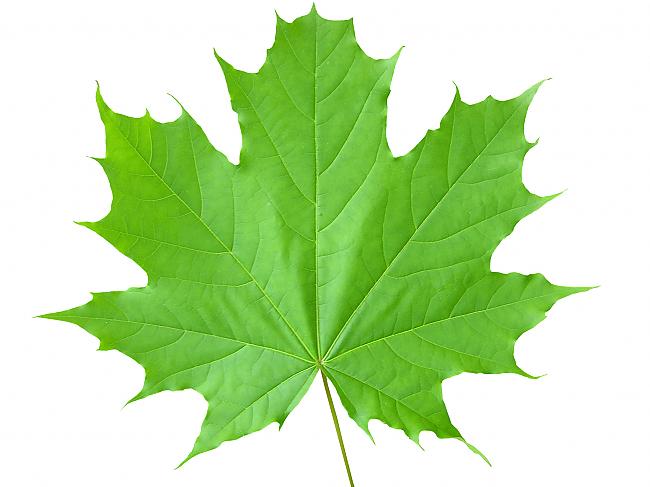 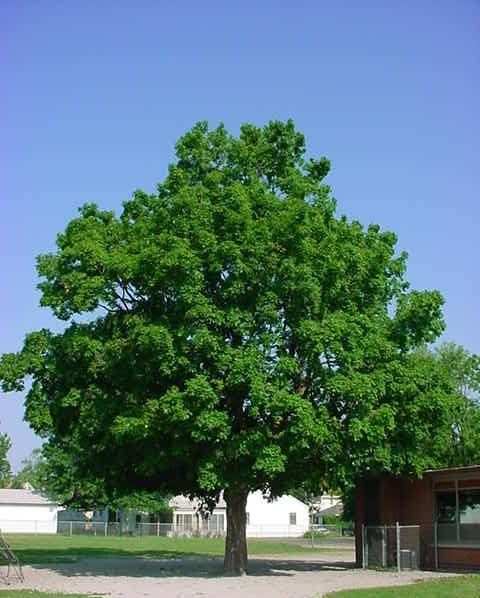 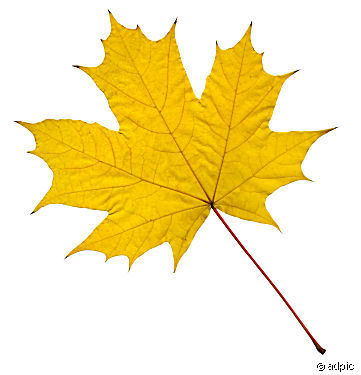 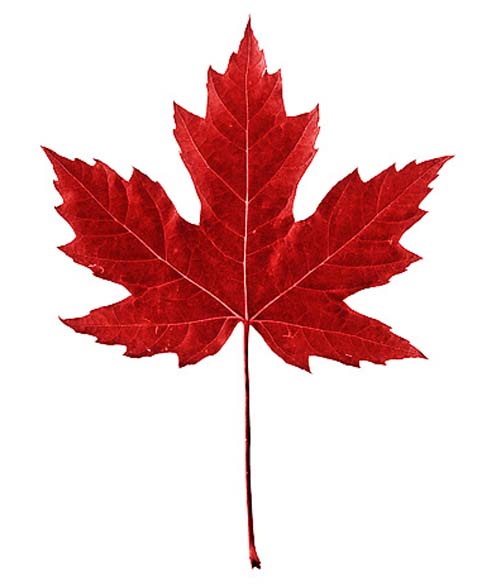 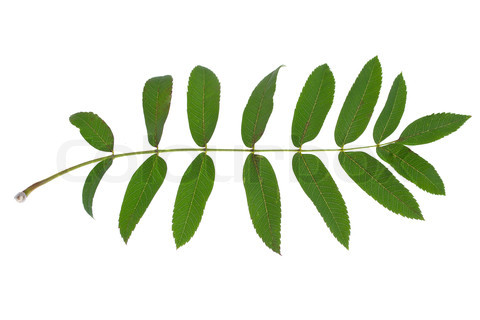 Рябина
ря-би-но-вый
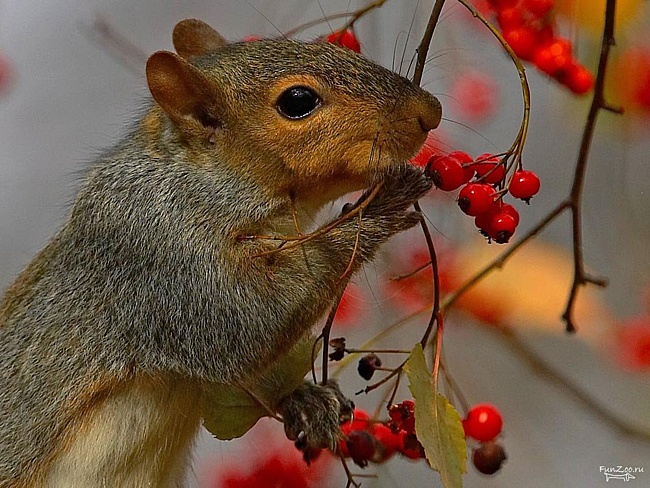 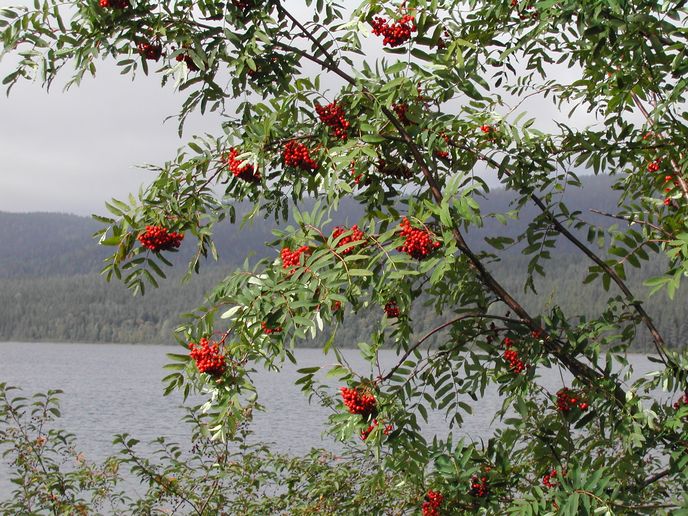 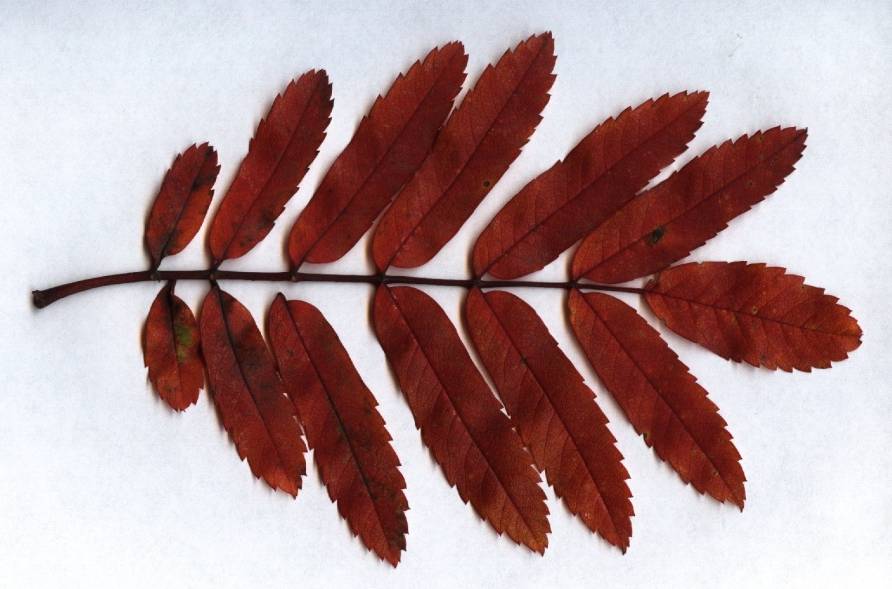 Сосна
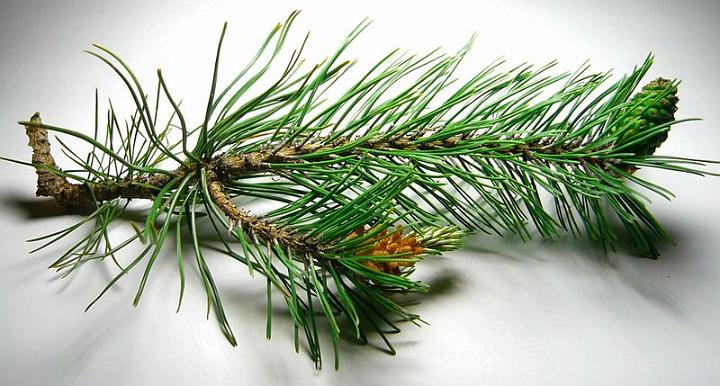 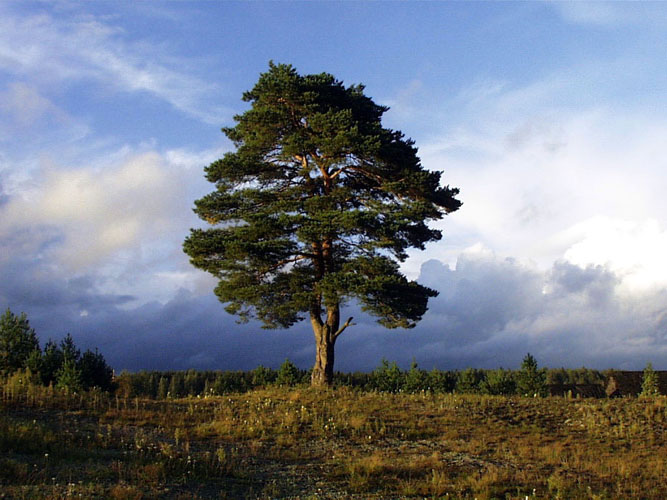 Акация
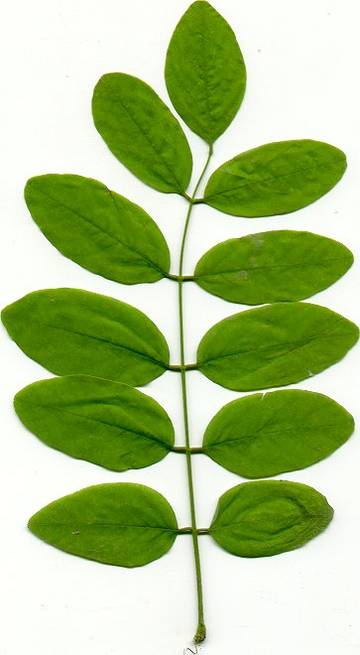 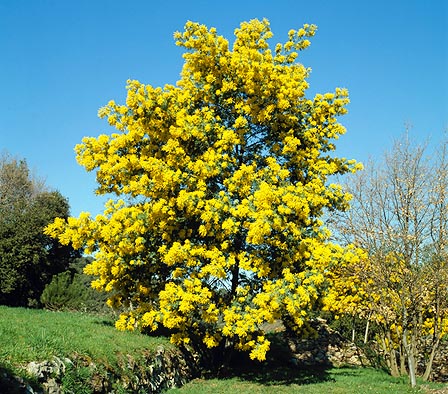 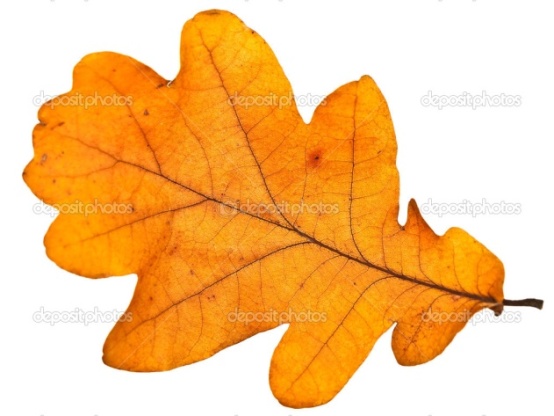 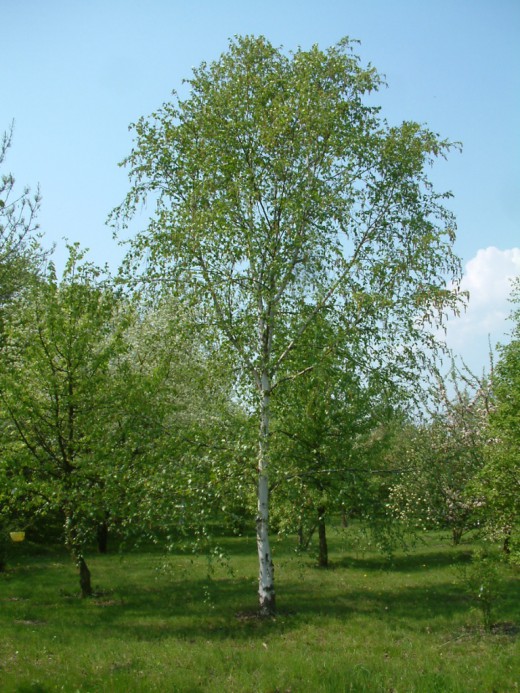 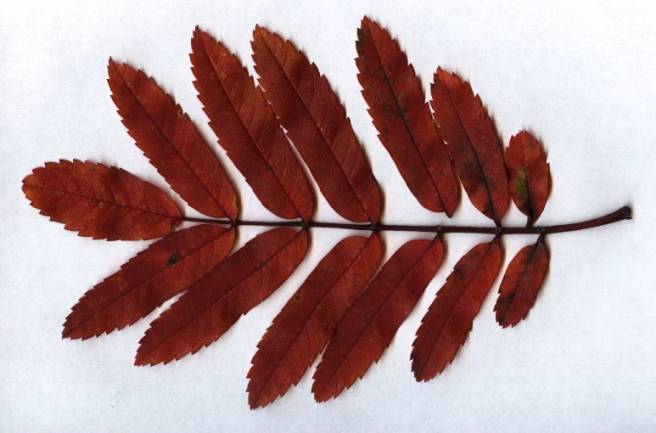 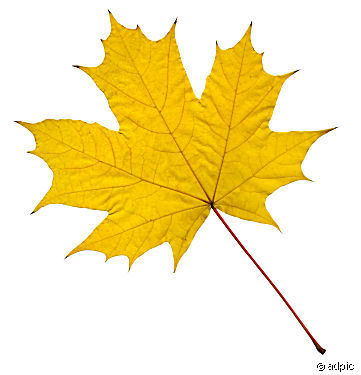 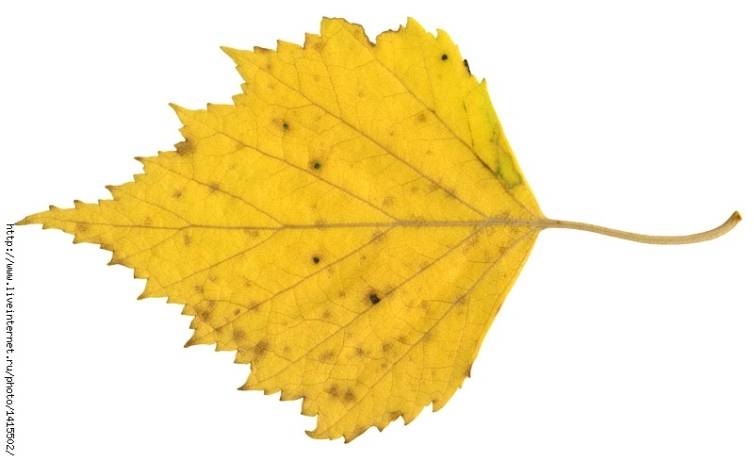 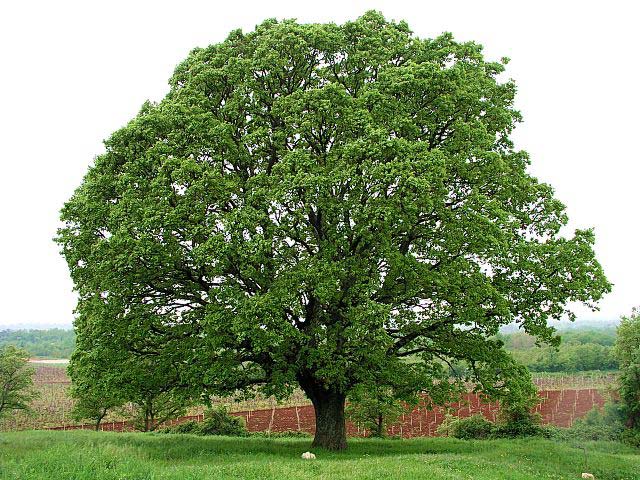 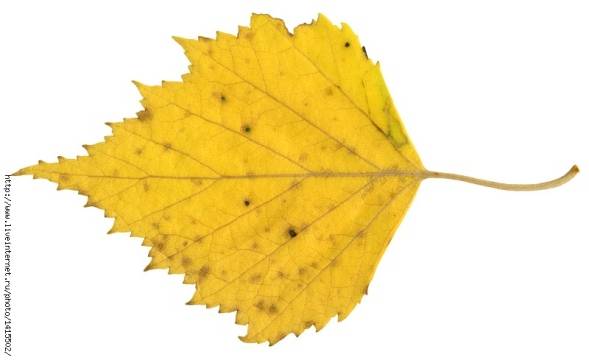 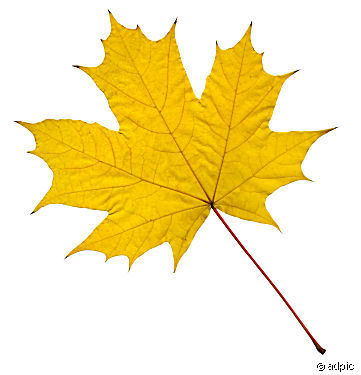 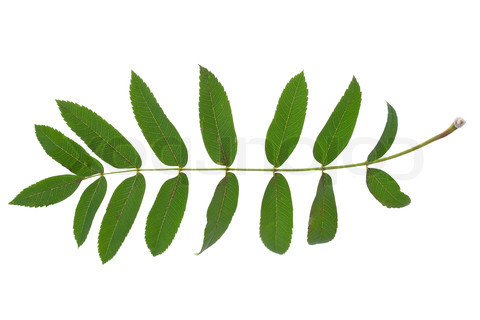 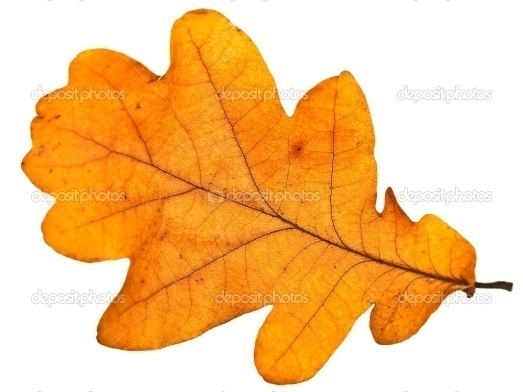 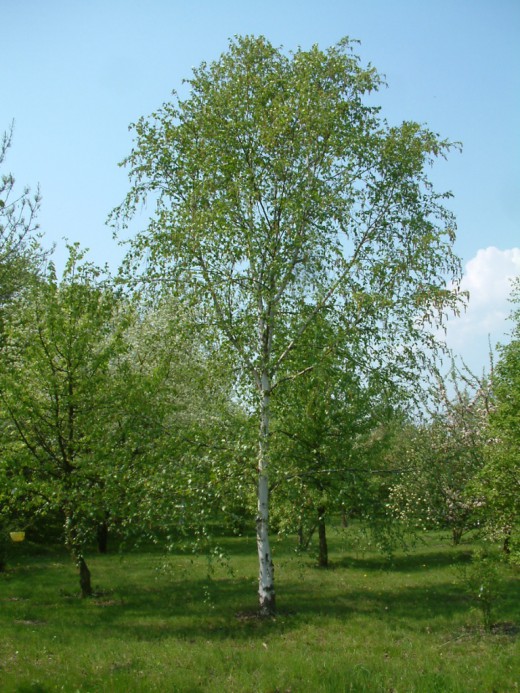 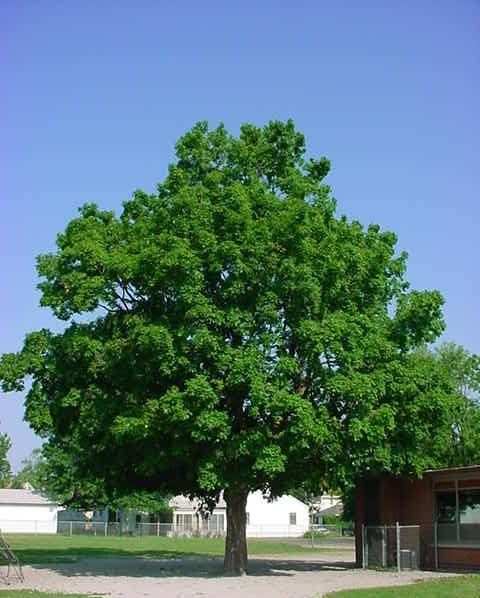 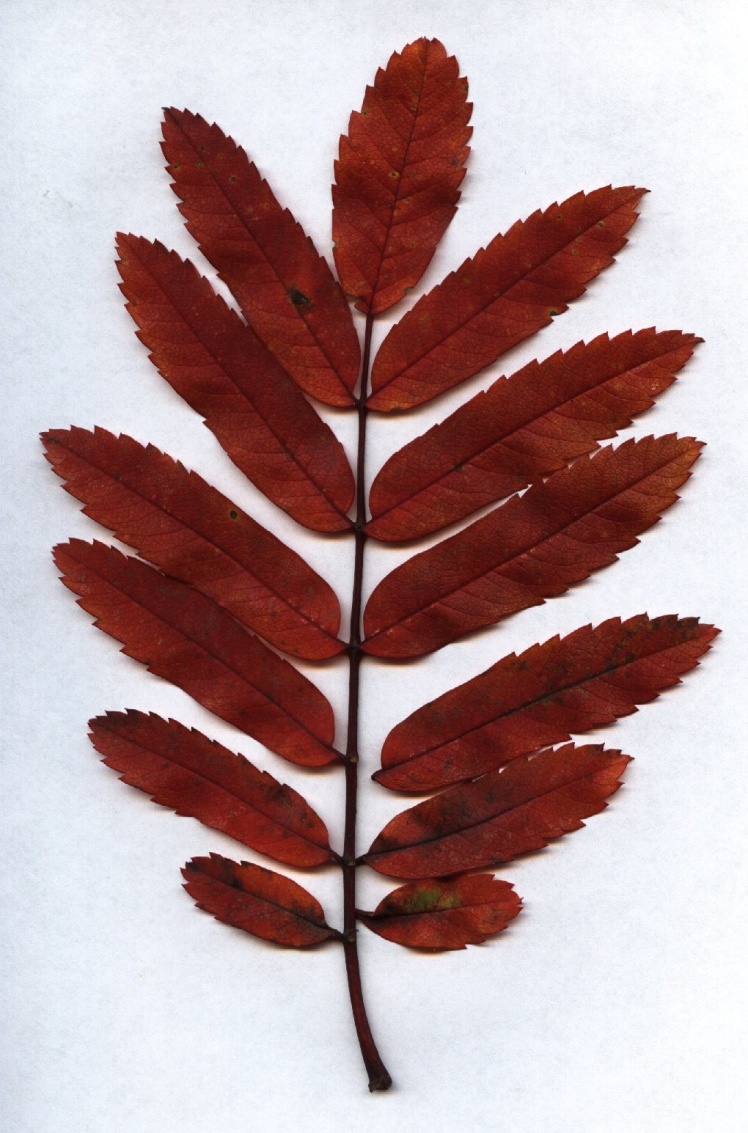 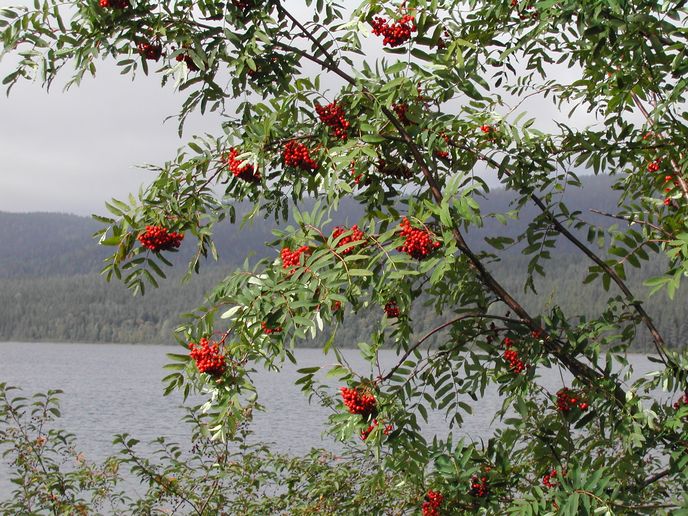 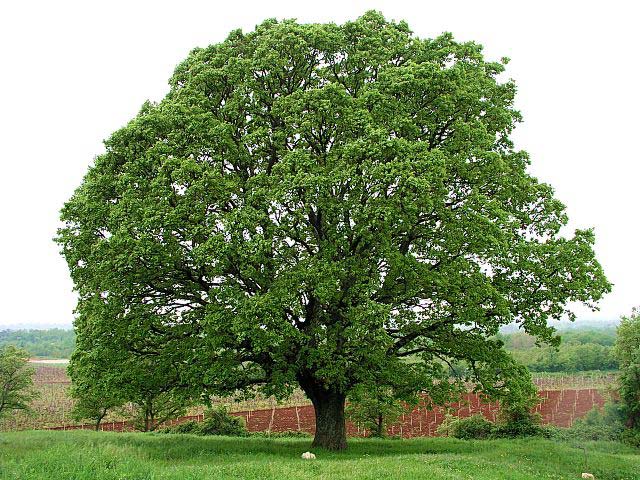 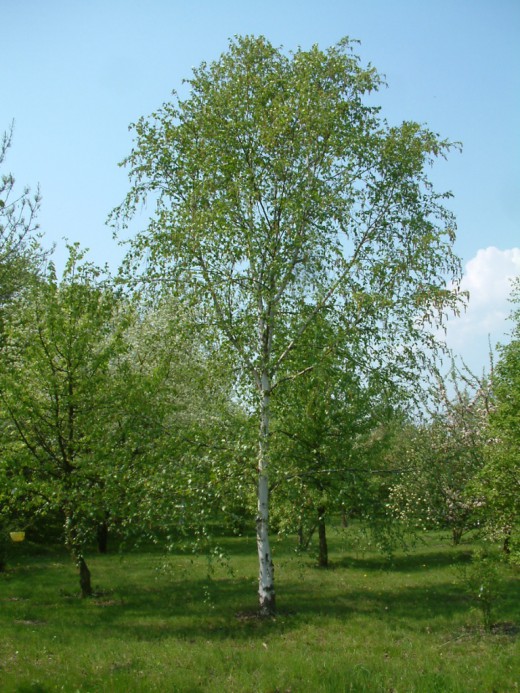 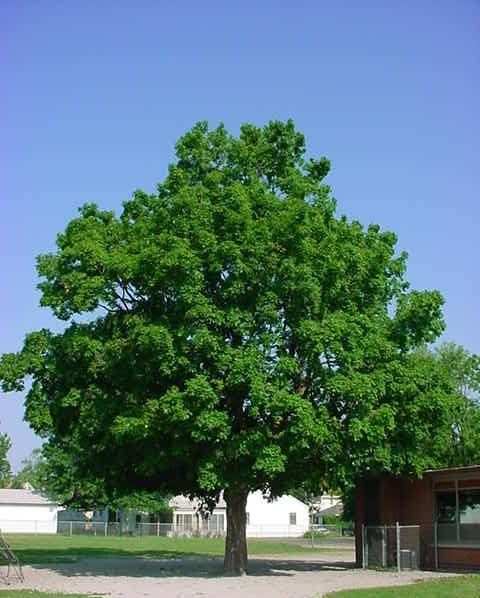 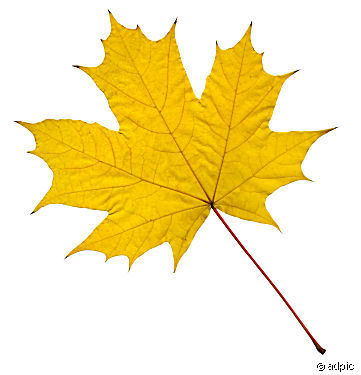 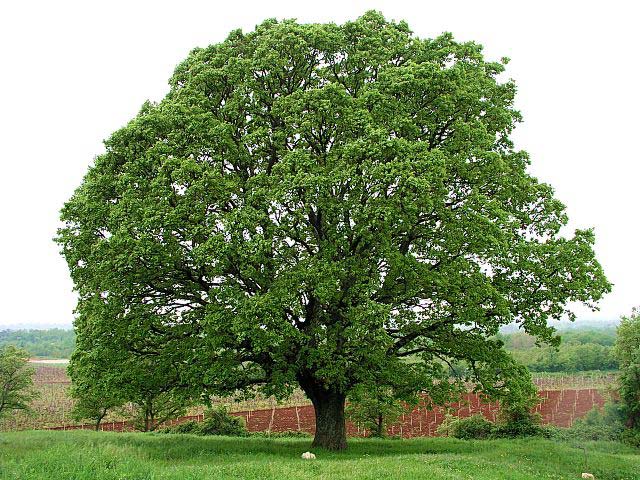 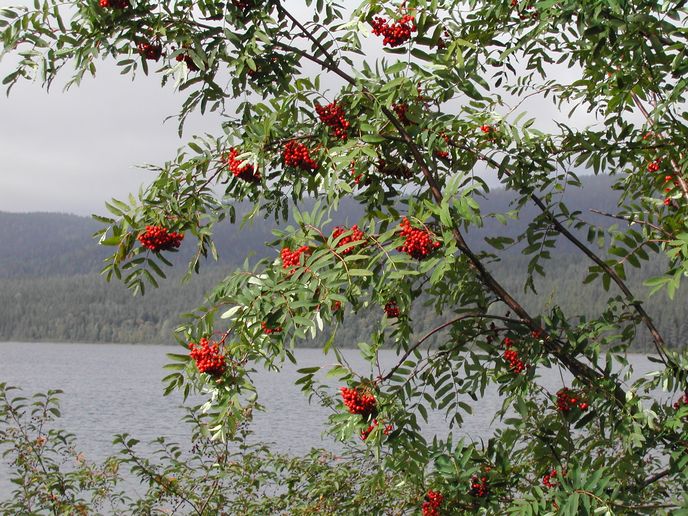 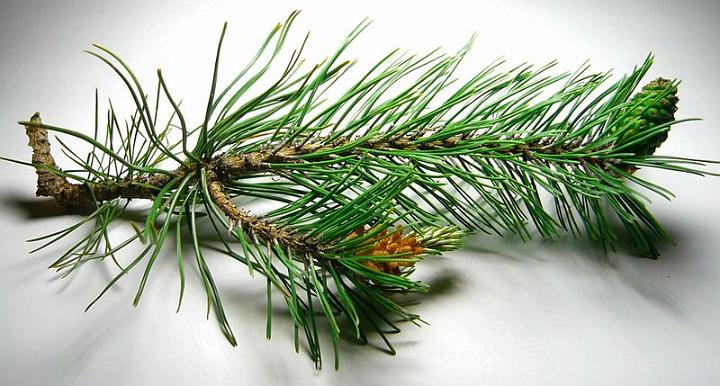 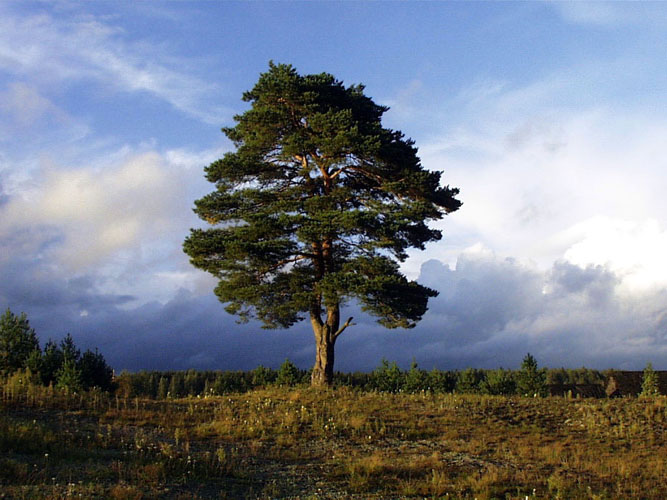 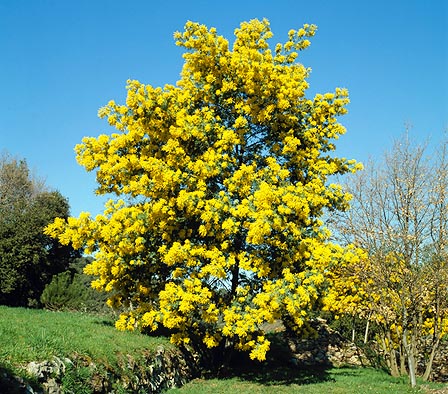 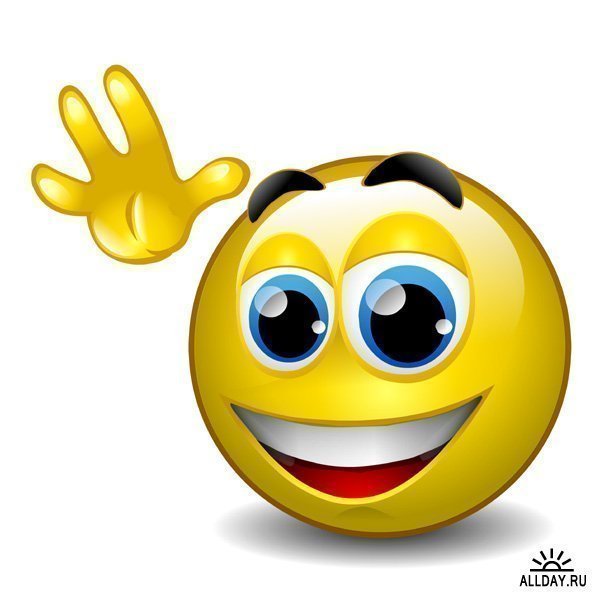 Спасибо за внимание